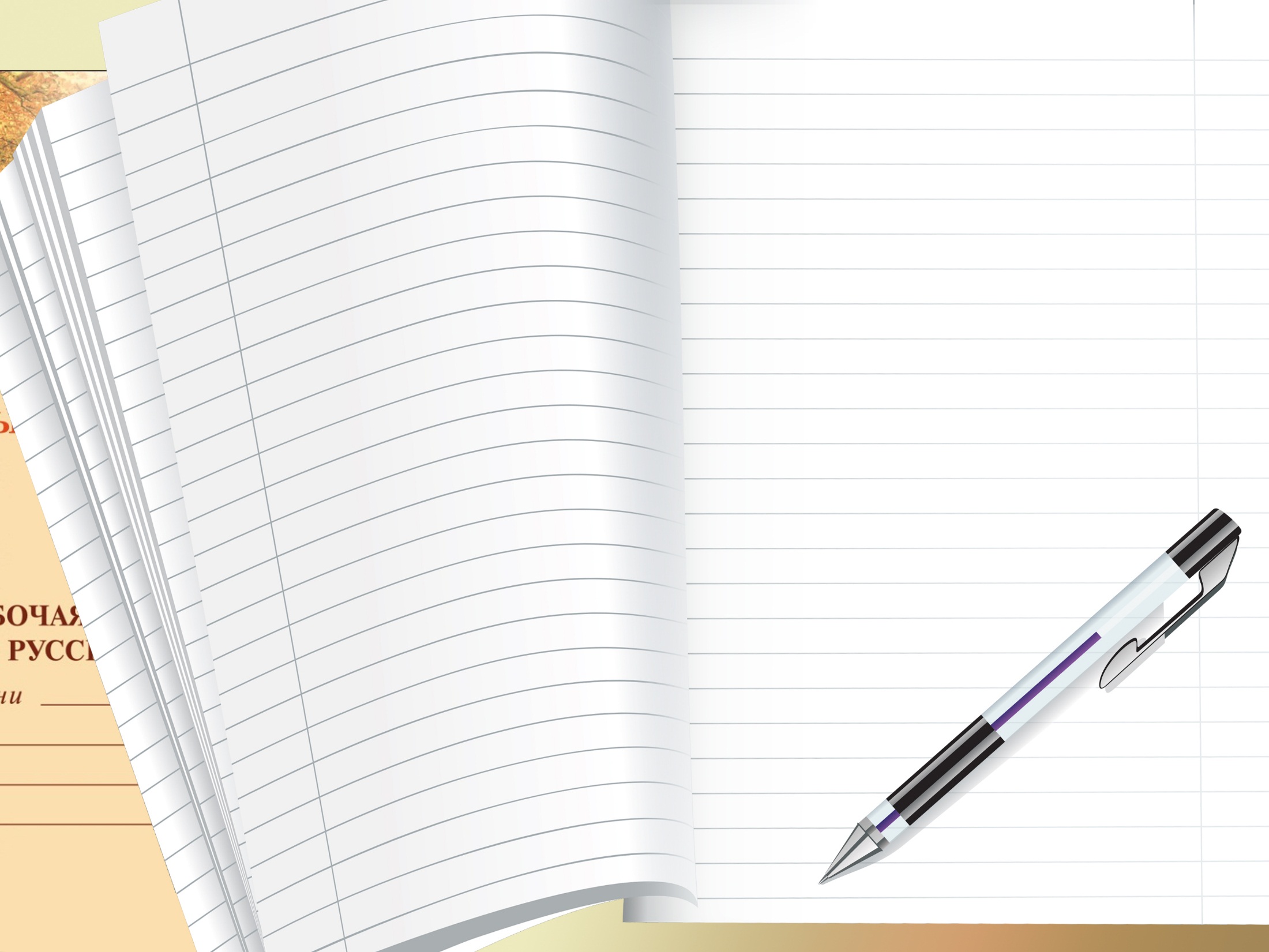 Районный конкурс педагогического 

мастерства «Учитель года - 2017»
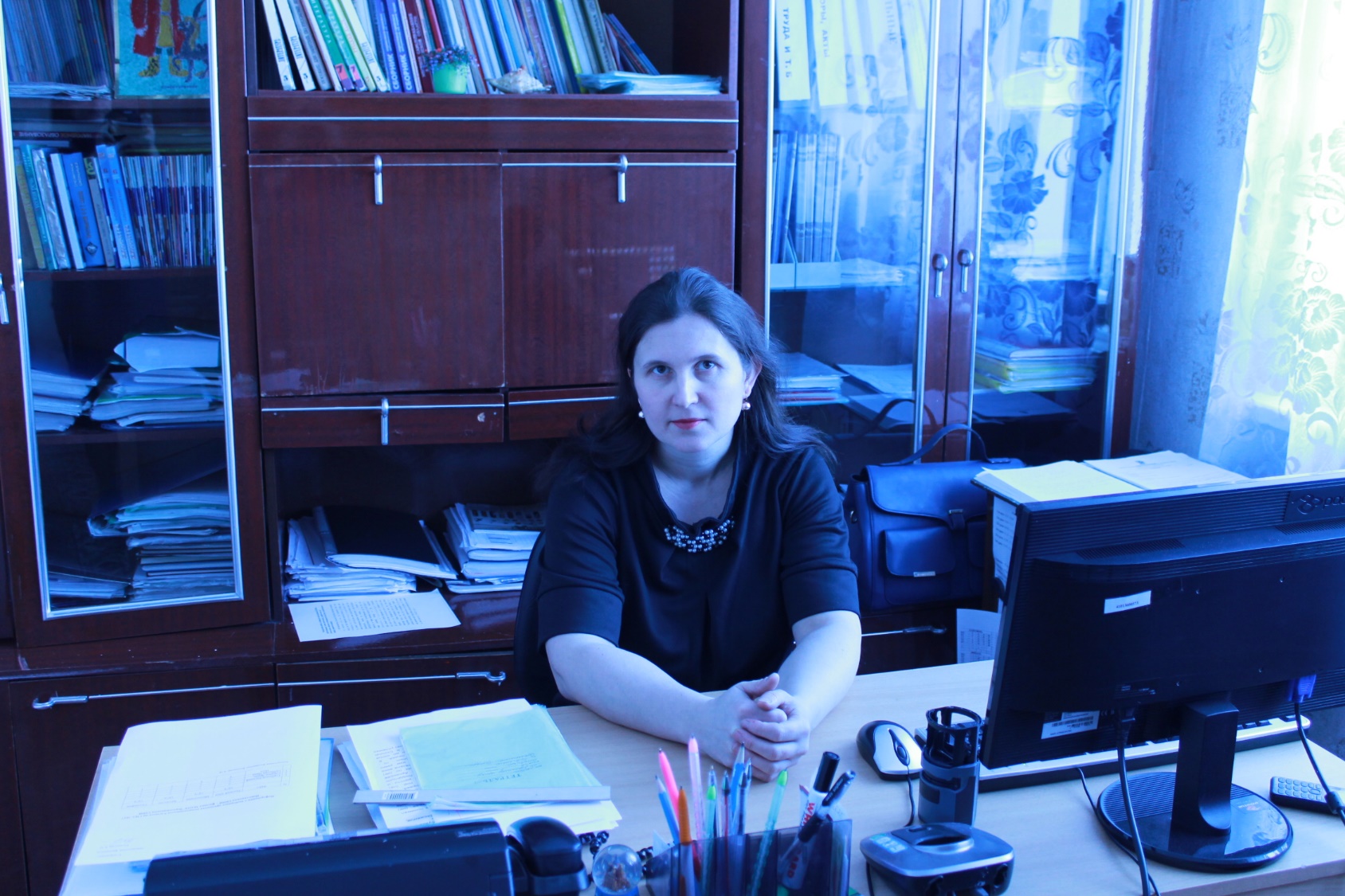 Колосова Анна Николаевна  - учитель русского языка и литературы Неволинской ООШ
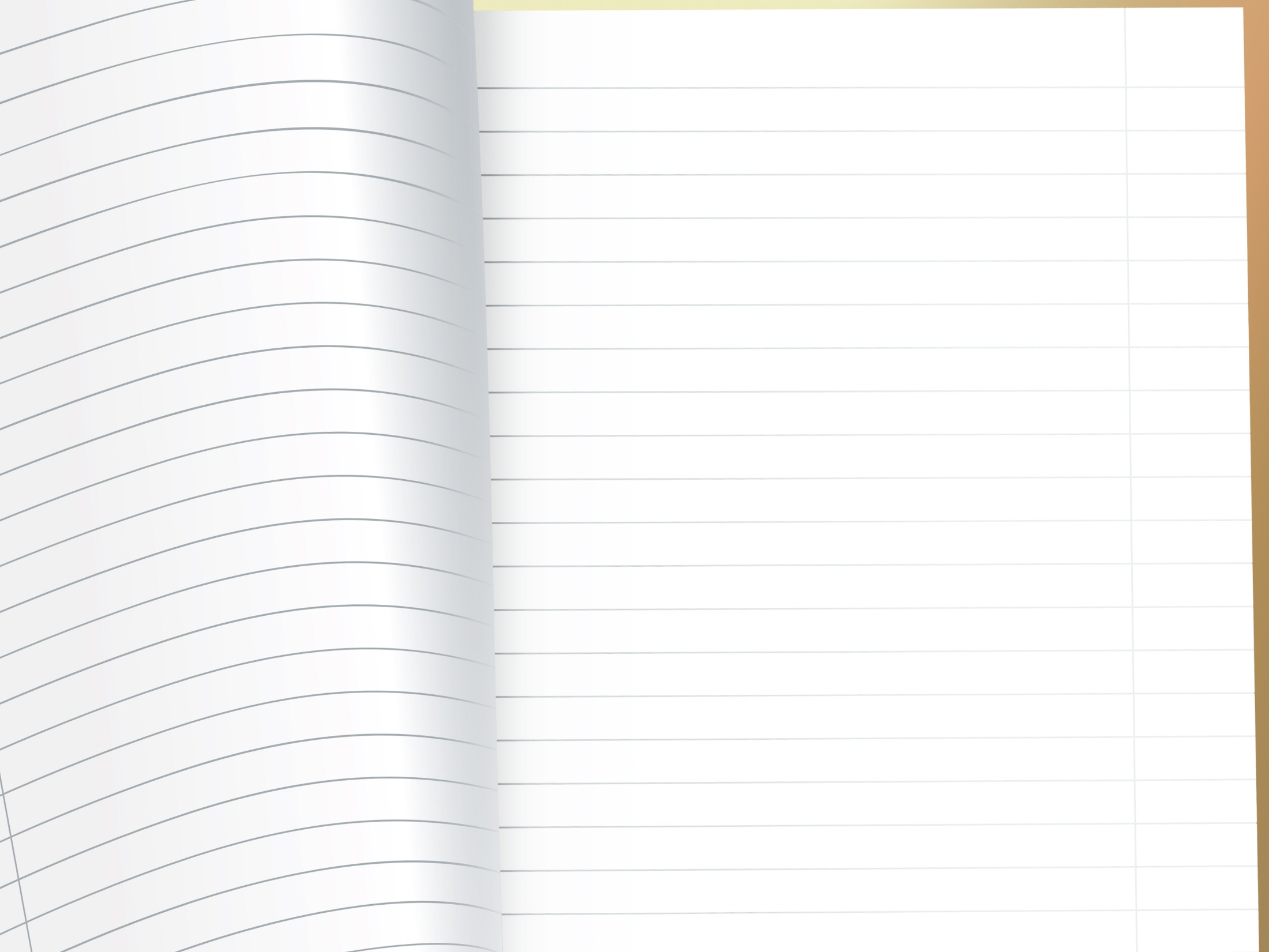 Профессиональное кредо:Чтобы быть хорошим преподавателем,нужно любить то, что преподаёшь, и тех, кому преподаёшь. В. Ключевский
Дата рождения: 10.08.1980 
Место работы: Неволинская основная общеобразовательная школа – филиал МАОУ Черемшанская  средняя общеобразовательная школа 
Год начала работы в данной образовательной организации: 2014
Занимаемая должность:  учитель русского языка и литературы 
Преподаваемые предметы:  Русский язык и литература
Общий трудовой и педагогический стаж: 14 лет 
Квалификационная категория: соответствие занимаемой должности 
Адрес личного сайта: https://multiurok.ru/Kolosova10/
Адрес образовательной организации в сети Интернет :www.nevolin.depon72.ru
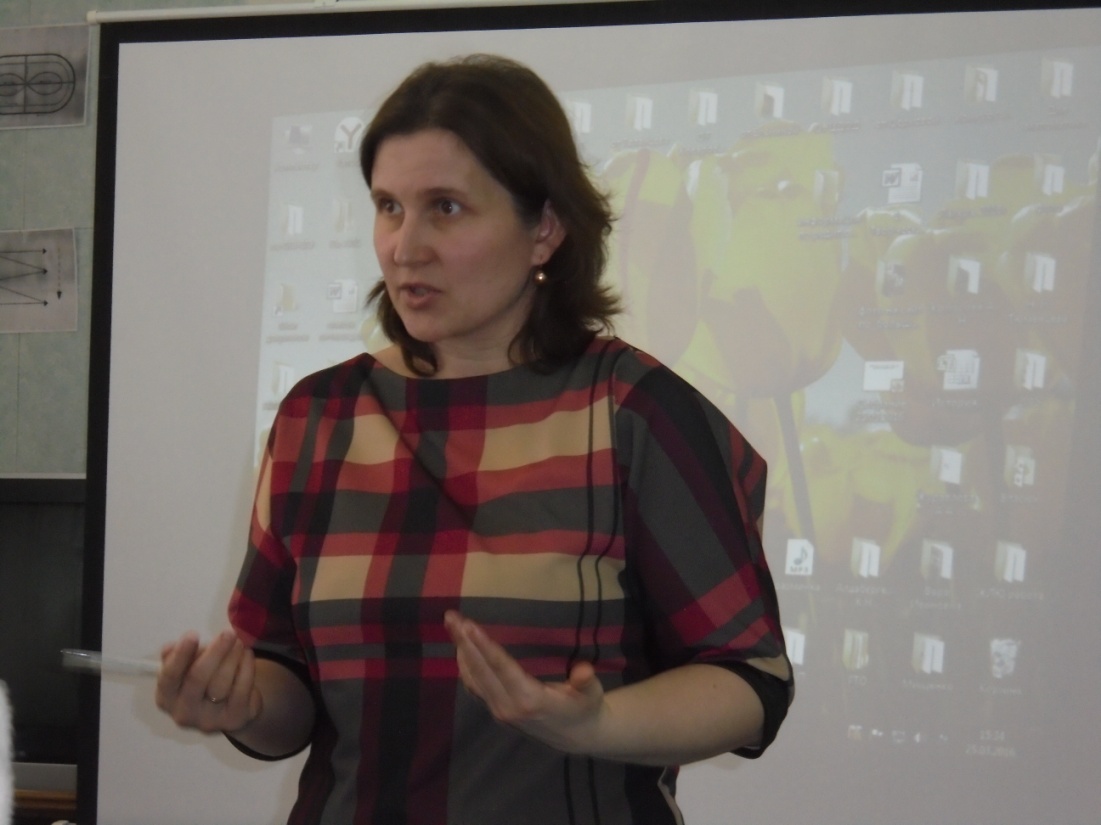 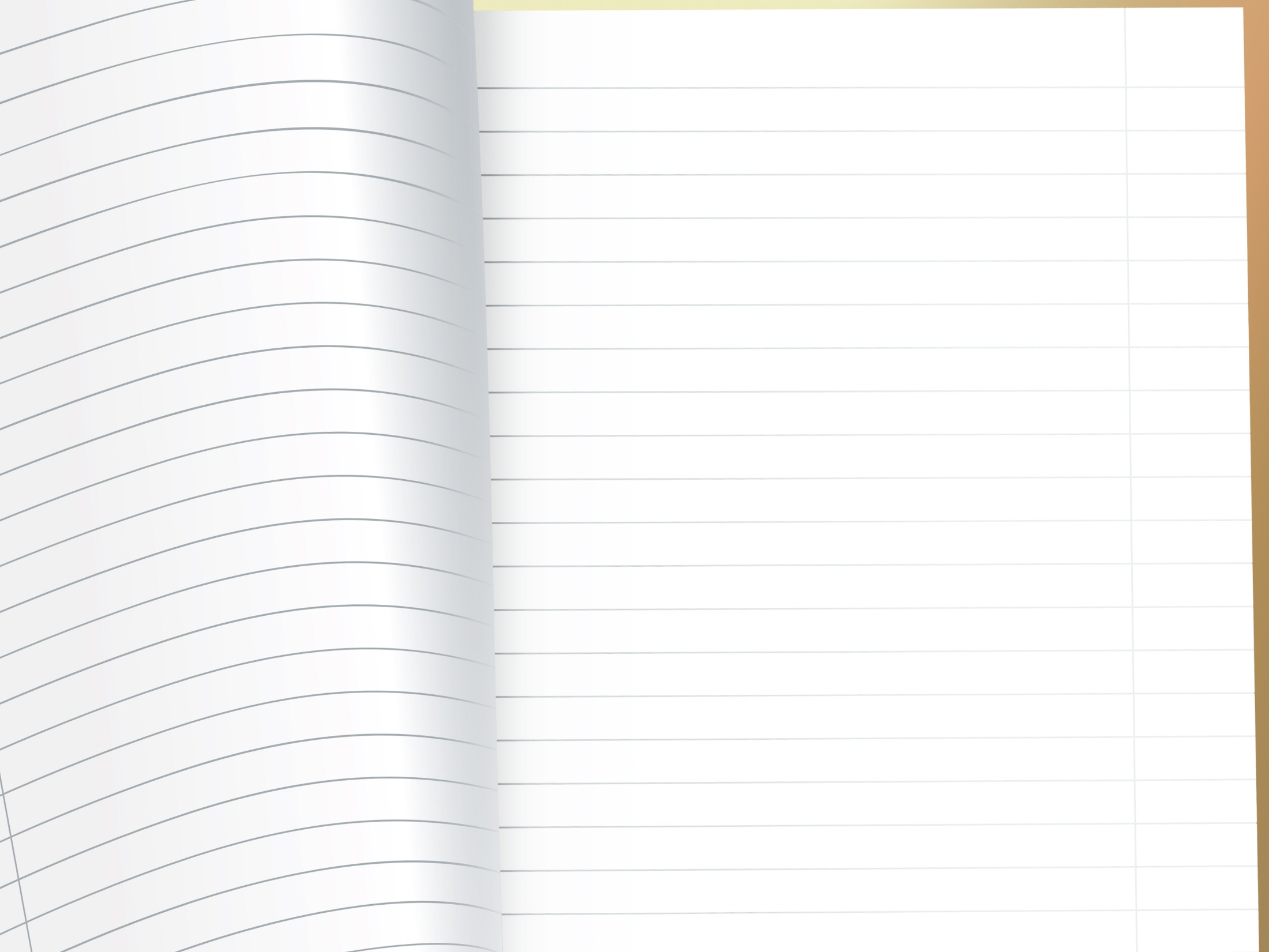 Повышение квалификации
Тюмень, ТОГИРРО, 08.04.2008 -18.04.2008 г. «Актуальные проблемы преподавания русского языка и литературы .Использование мультимедиа в образовательном процессе »-72 часа. 
Тюмень, «Тюменская государственная академия мировой экономики, управления и права», 22.09.2014 -25.09.2014г. «Управление внедрением ФГОС» -36часов. 
Ишим,29.10.2015г «Методологические основы ФГОС второго поколения основного общего образования. Реализация метапредметного подхода при изучении русского языка и литературы в школе»-12 часов
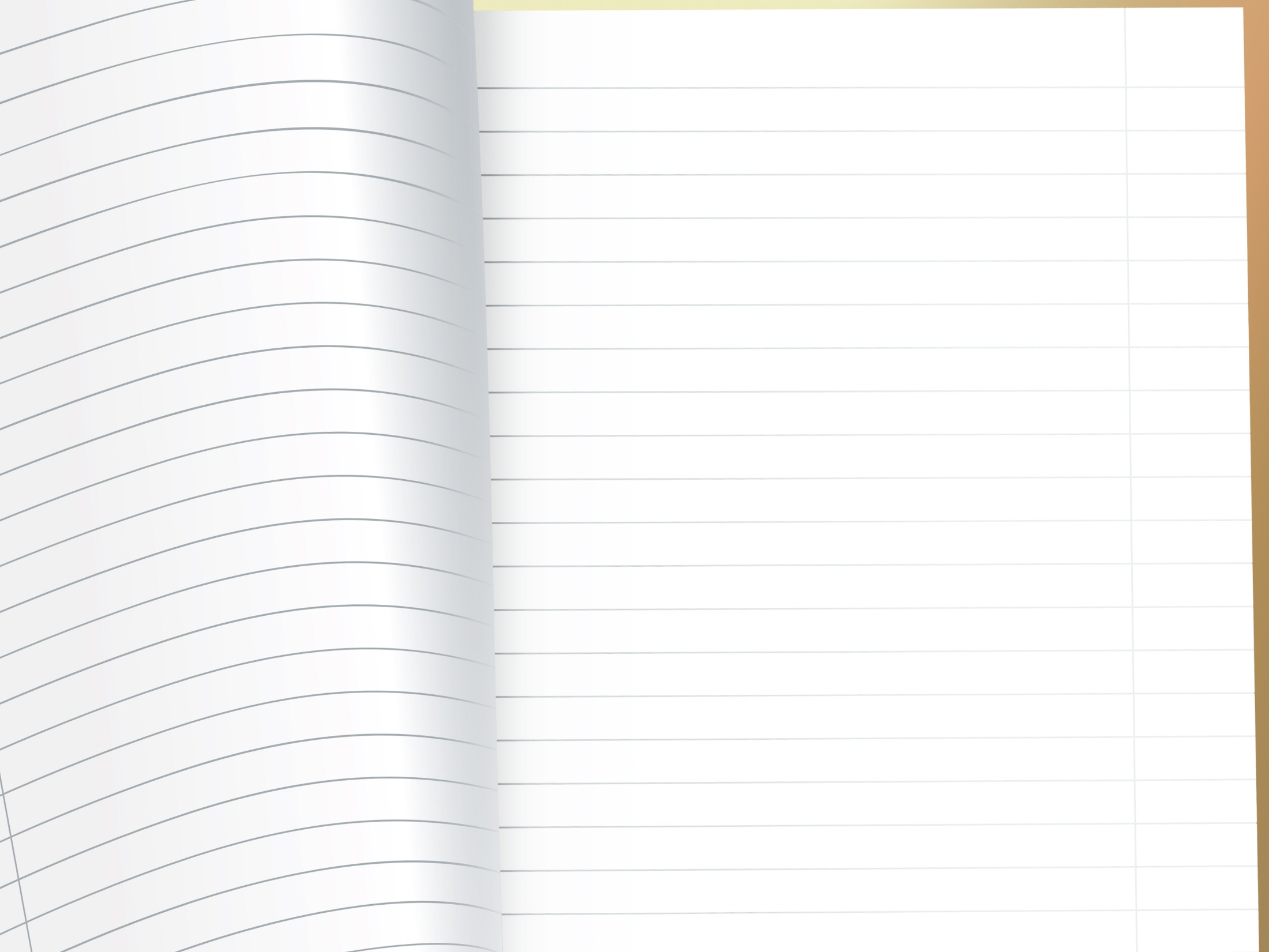 Участие в конкурсах
Всероссийский игровой конкурс по литературе «Пегас»
Конкурс «Русский медвежонок- языкознание для всех»
Всероссийский конкурс творческих работ  «Салют, Победа!»
Конкурс чтецов «Живая классика»
Акция «От всей души»
конкурс чтецов «Мы  о России будем говорить»
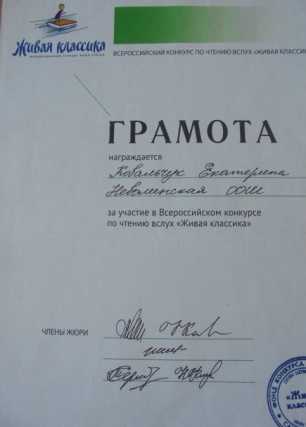 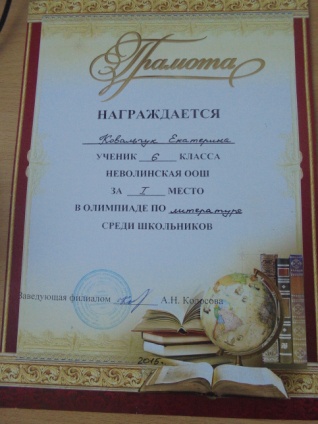 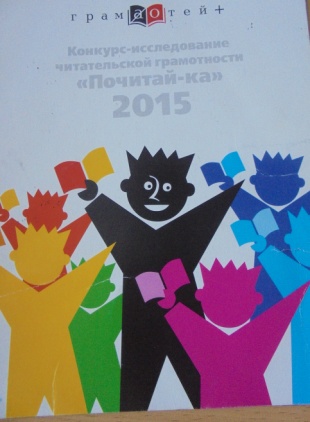 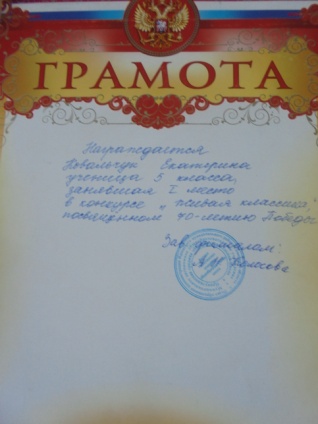 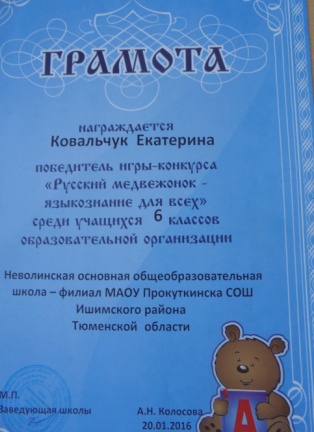 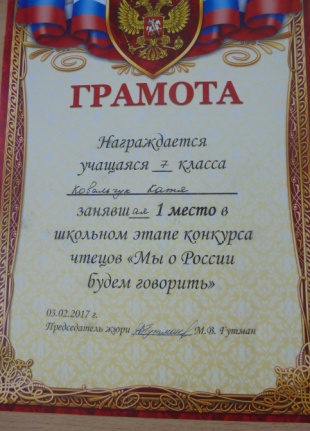 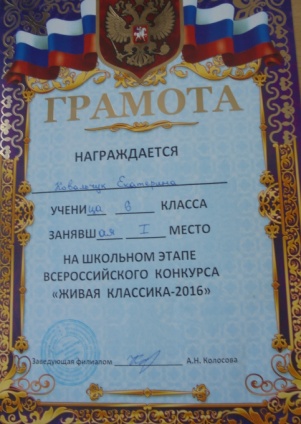 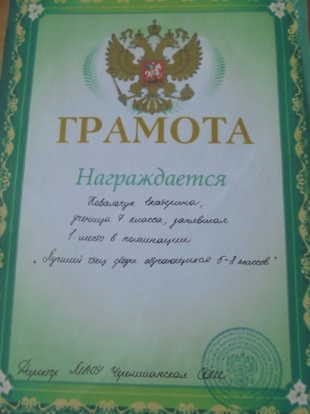 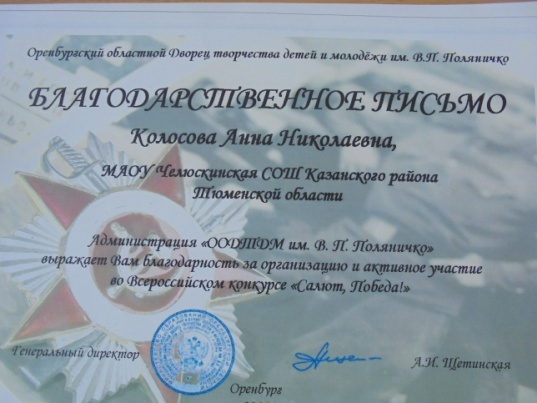 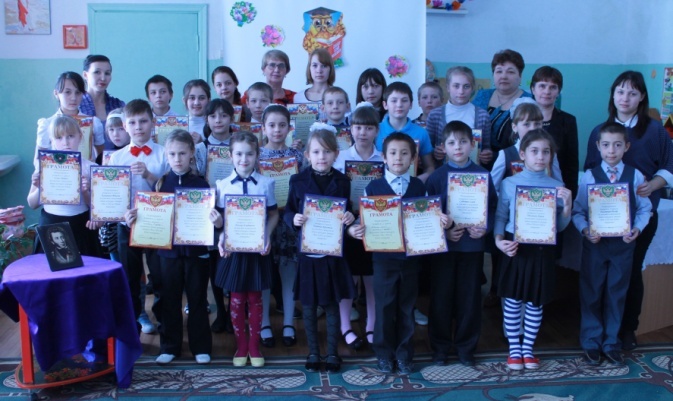